Walzenflyer
Steinemann Technology AG
10. Mai 2021
Anpassung Reiter
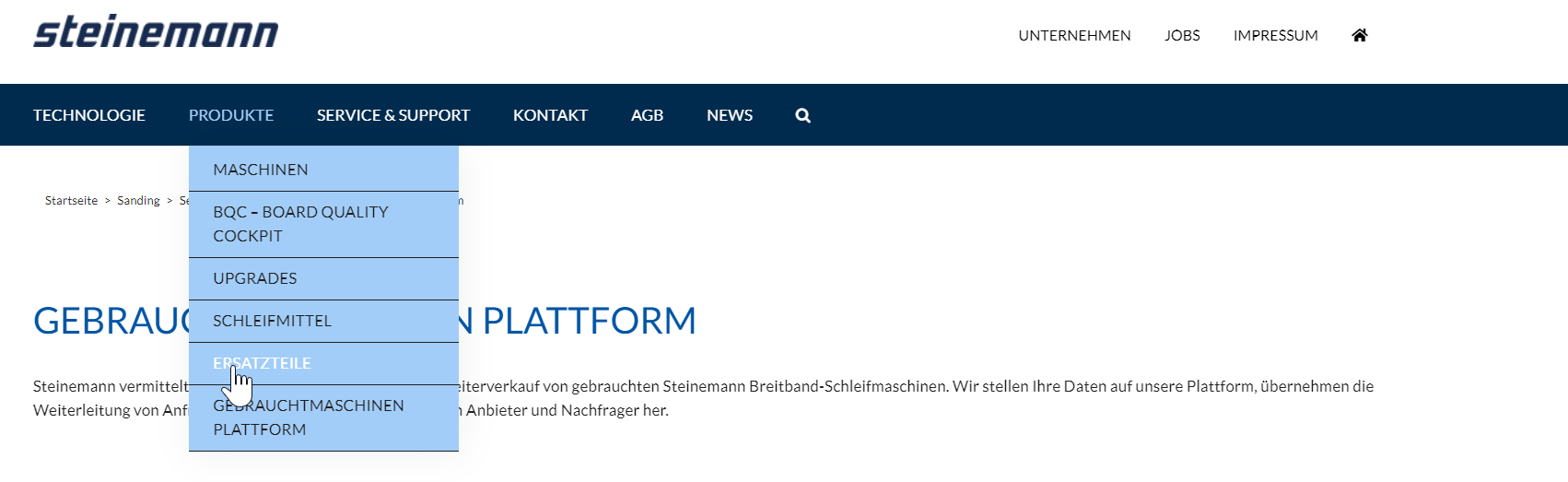 Für engl. Seite:
Drum systems and repairs
Ersatzteilkatalog
Walzensysteme und -reparaturen
- 2 -
10. Mai 2021
Abteilung  |  Projekt  |  Wer
Neue Seite – Übersicht bei Ersatzteilen
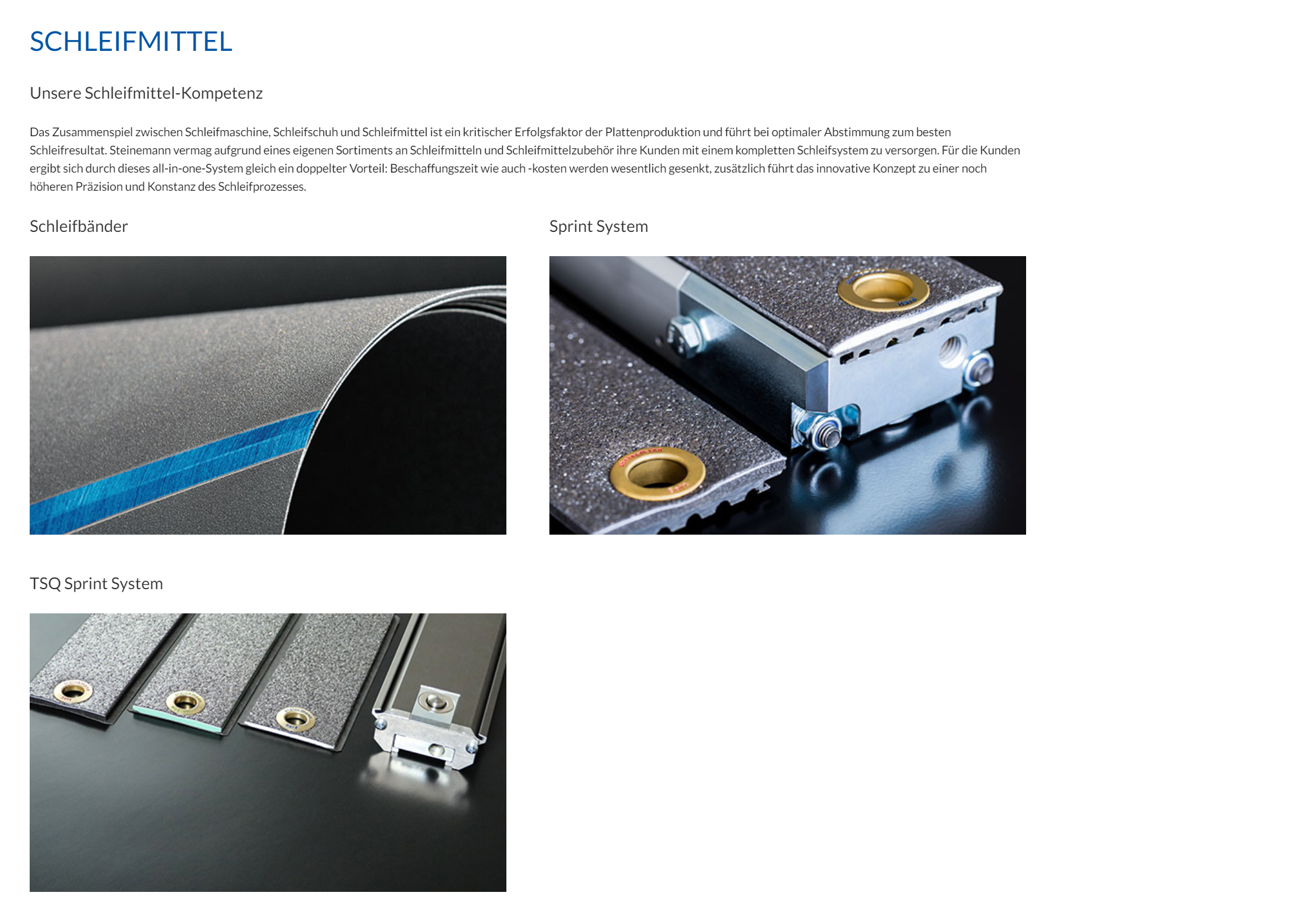 Sanding Supply
Unsere Ersatzteil-Kompetenz
Für Engl. Seite: 
Sanding Supply
 
Our spare part expertise
 
Even the best machine is not immune to wear and tear in the long run. To make sure a faulty part does not lead to costly and unnecessarily prolonged downtime, Steinemann offers an extremely well-organized spare part and repair service.
Selbst die beste Maschine ist auf die Dauer nicht vor Verschleiss gefeit. Damit ein defektes Teil nicht zu teuren, unnötig langen Stillstandzeiten führt, bietet Steinemann einen hervorragend organisierten Ersatzteil- und Reparaturservice.
Ersatzteilkatalog
Walzenreparaturen- und systeme
Bild Ersatzteilkatalog
Bild Walzensysteme
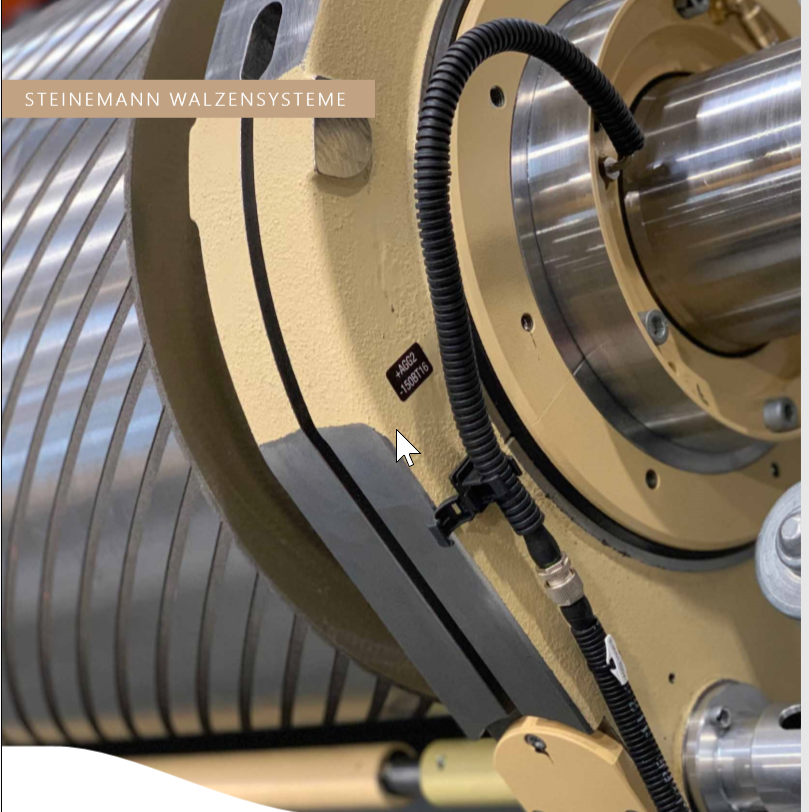 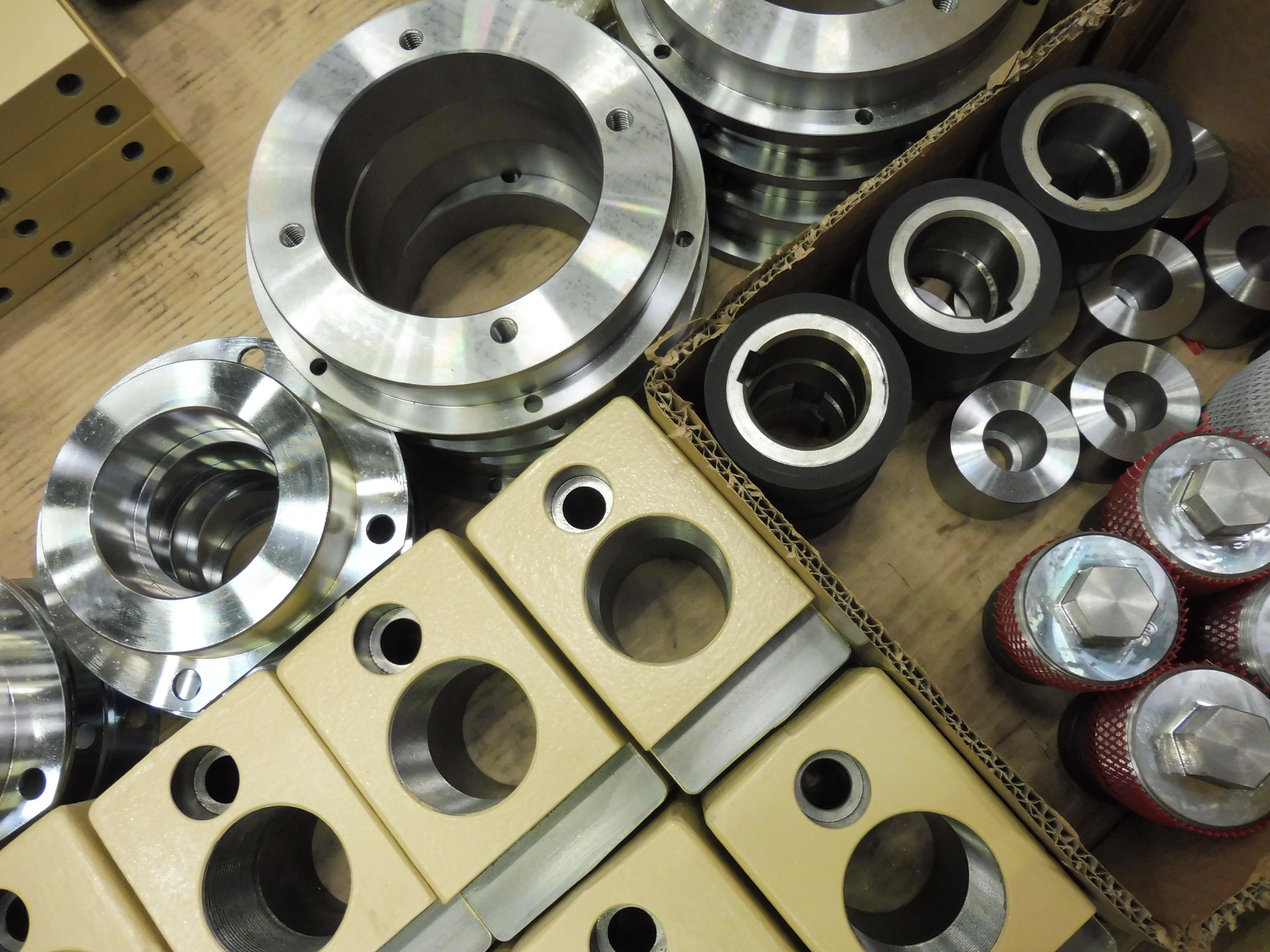 - 3 -
10. Mai 2021
Abteilung  |  Projekt  |  Wer
Unter «Ersatzteile»
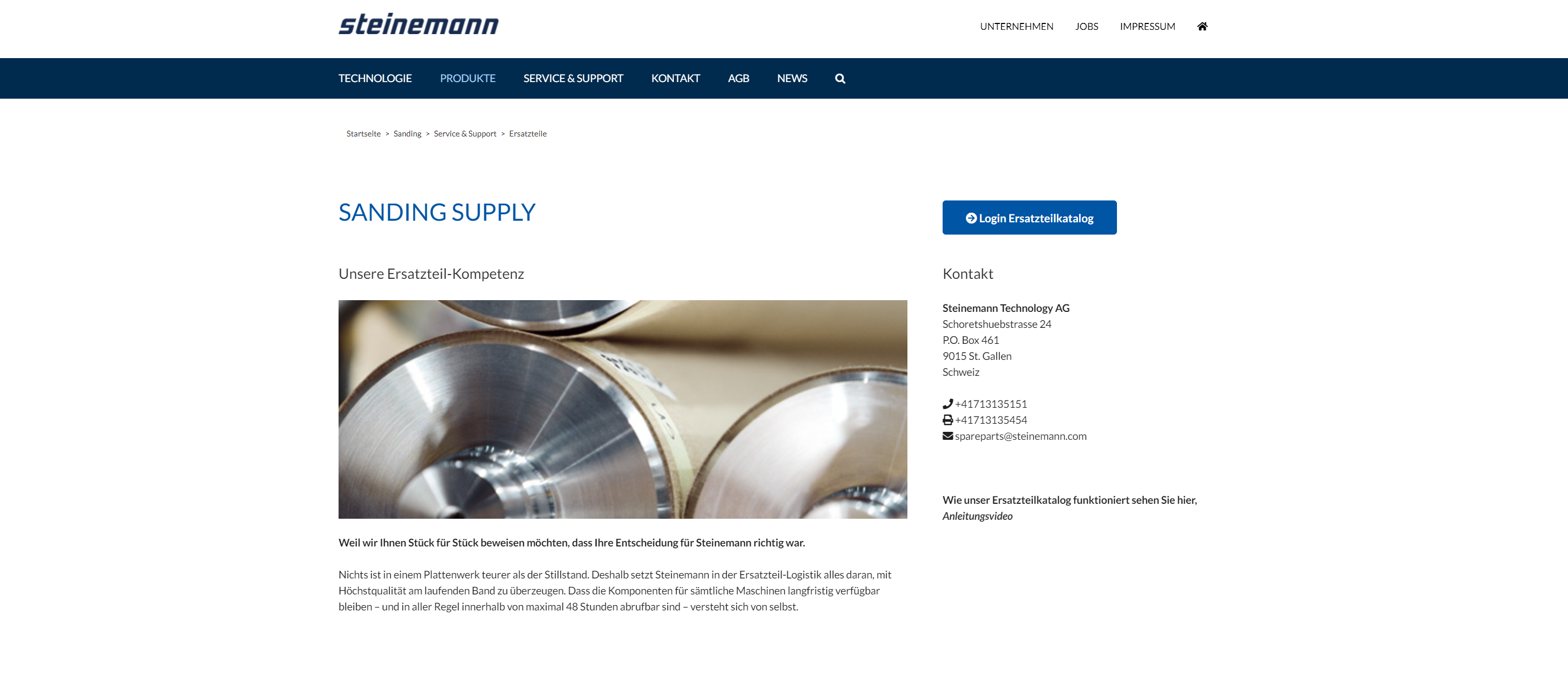 Ersatzteilkatalog
Bitte Bild auswechseln (Ist im Anhang)
- 4 -
10. Mai 2021
Abteilung  |  Projekt  |  Wer
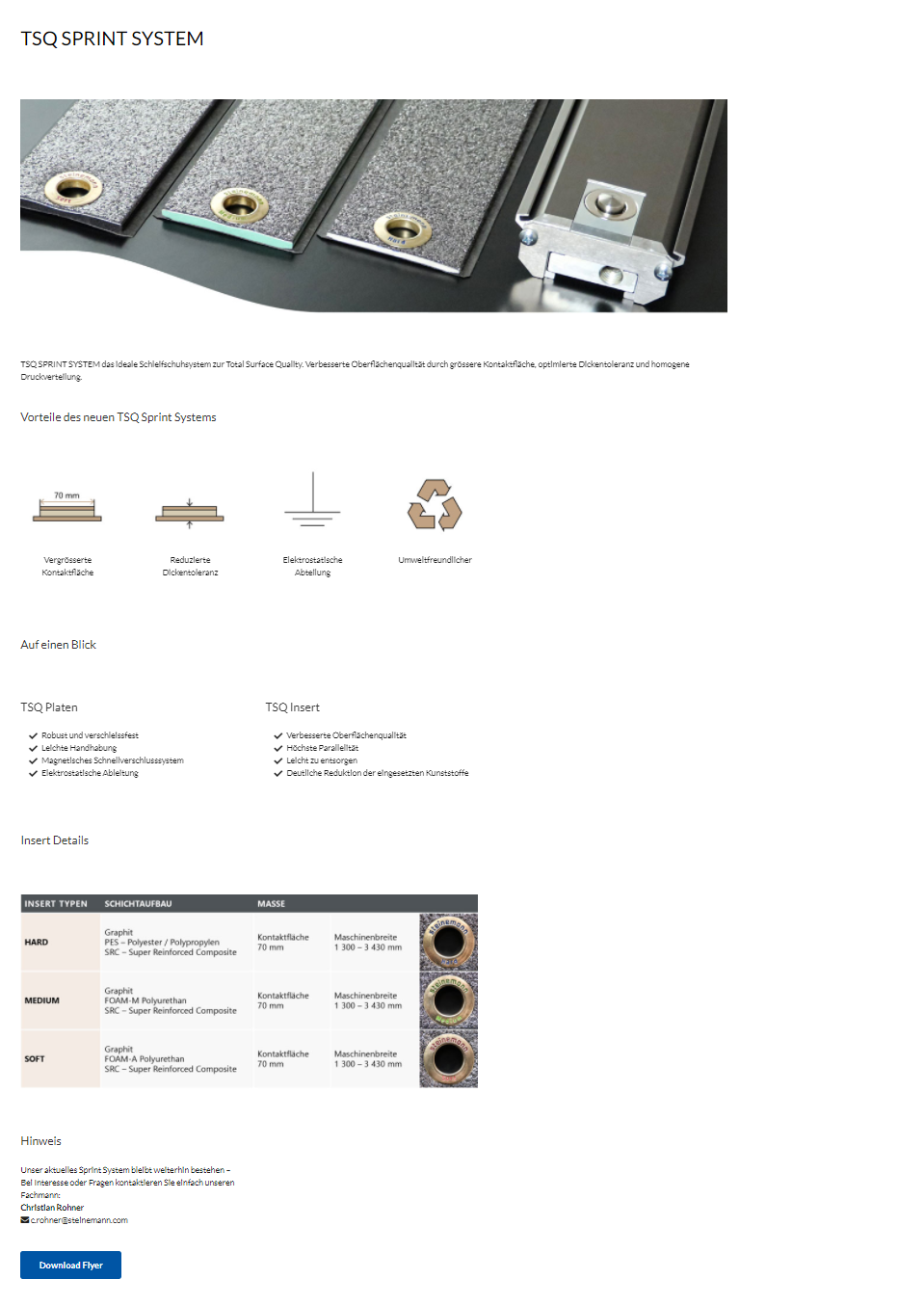 Drum Systems/Repairs
Unter «Walzensysteme»
Bild Walzensysteme (Aus Broschüre)
Steinemann Walzensysteme für die Produktion von besten Oberflächen-Ergebnissen. Die hohe Herstellungspräzision unserer Walzen und ein annähernd vibrationsfreies, verschleissarmes Zusammenspiel des gesamten Walzensystems gewähren eine konstant hohe Plattenqualität.
Das macht unsere Walzensysteme einzigartig:
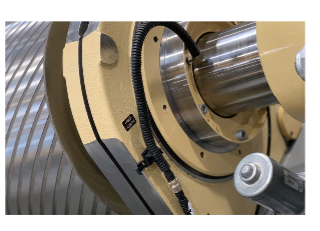 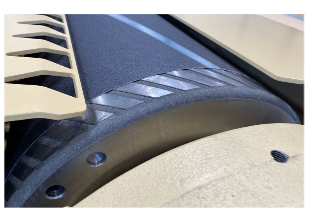 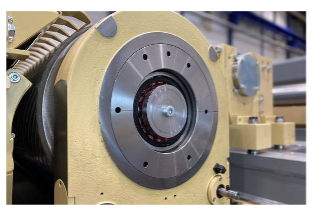 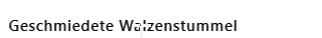 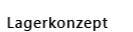 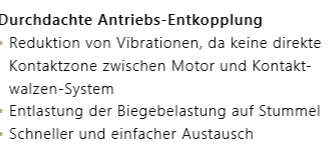 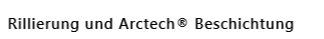 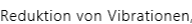 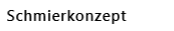 «Auf einen Blick» bitte übernehmen
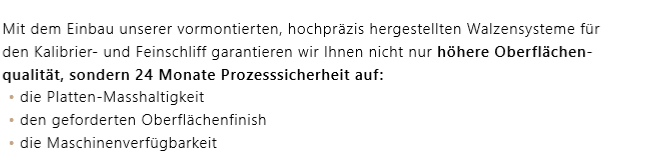 Wir garantieren 24 Monate Prozesssicherheit auf:
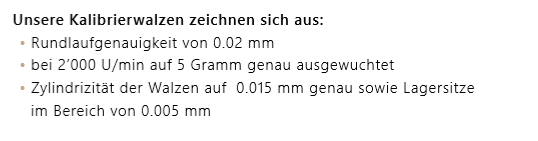 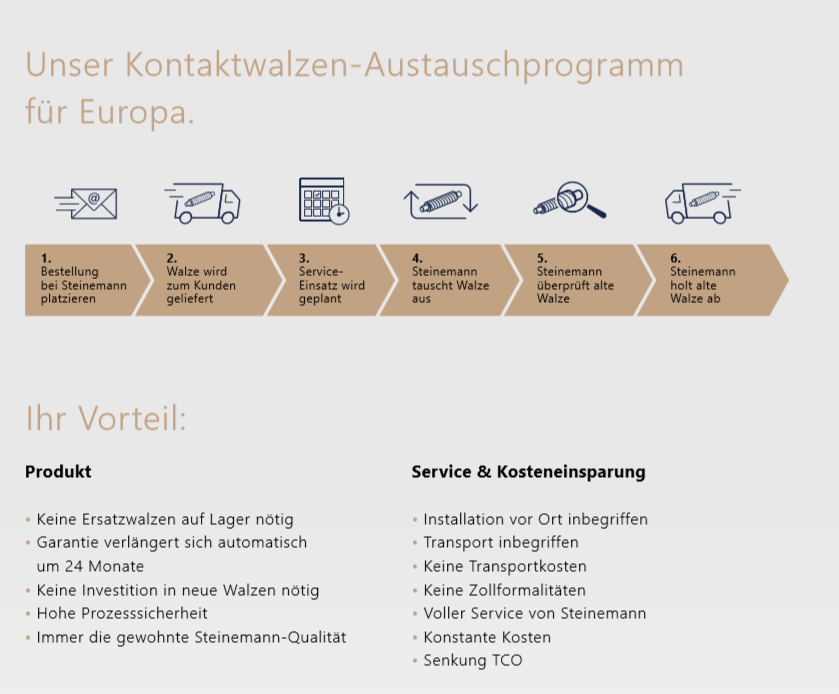 Anmerkung für LE: Bitte Aufbau von der Broschüre übernehmen – nicht das Bild wie es hier ist!
Bei Interesse oder Fragen kontaktieren Sie unsere Spezialisten: 
Spares & Consumables +41 71 313 51 51 +41 71 313 52 52 spareparts@steinemann.com
Lesen Sie mehr zu unseren Walzensystemen in unserer Broschüre
Bitte Subseite löschen und Reiter anpassen https://www.steinemann.com/reparatur/
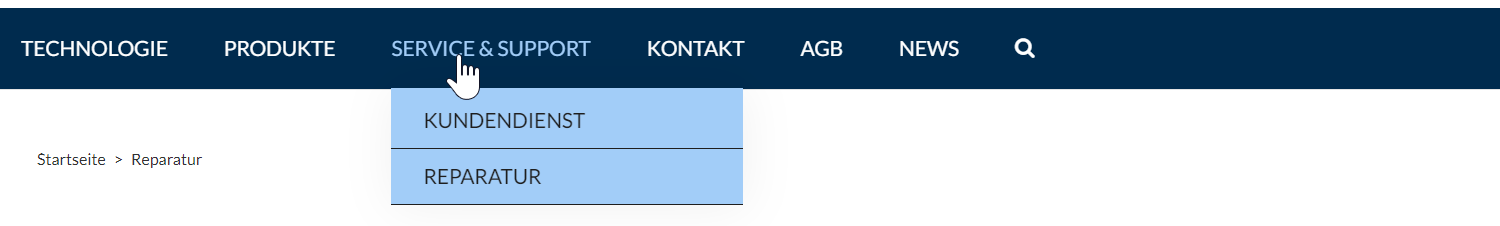 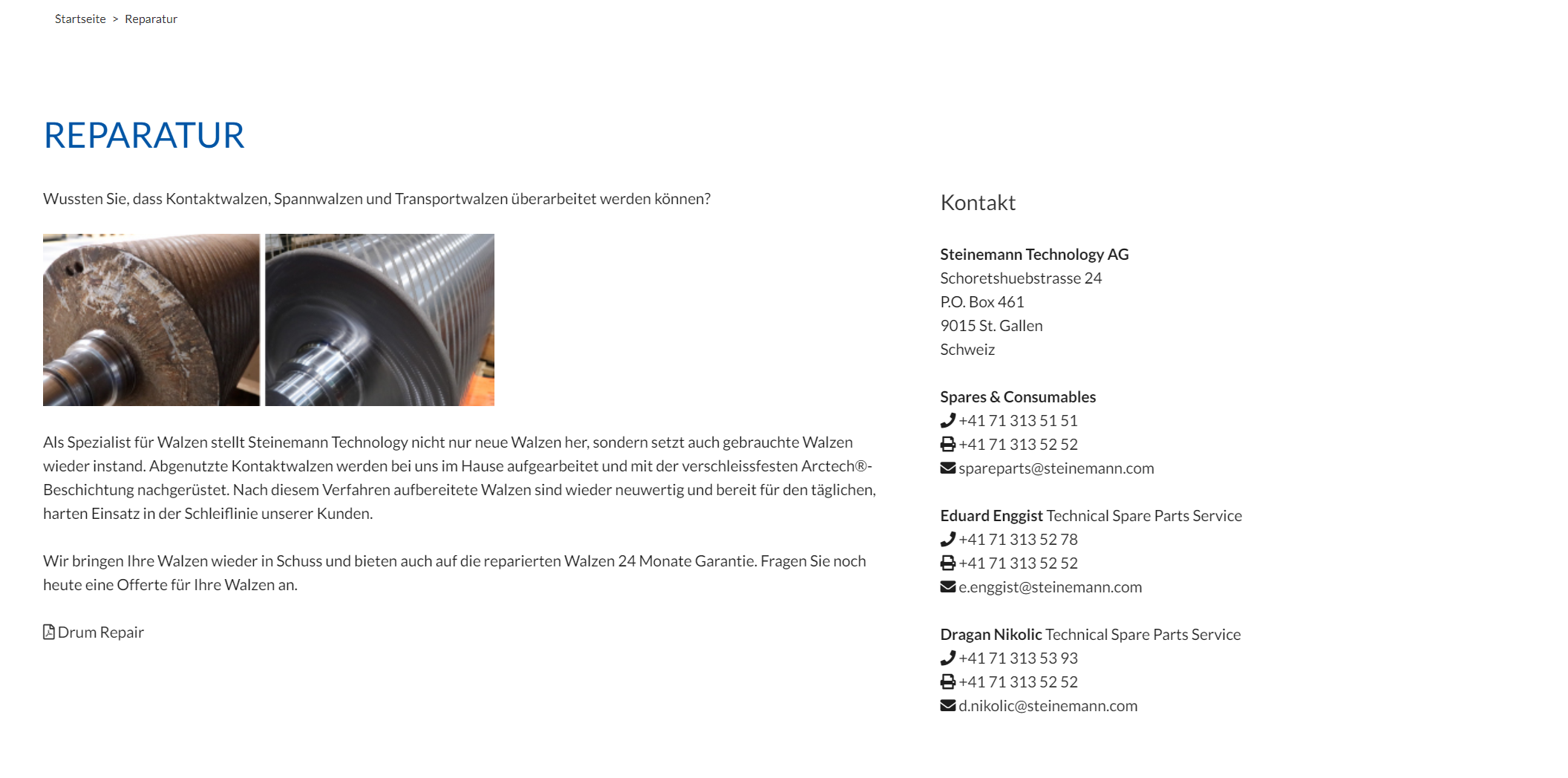 - 6 -
10. Mai 2021
Abteilung  |  Projekt  |  Wer
Änderungen der Mailadressen
Steinemann Technology AG
10. Mai 2021
Bitte Mailadressen anpassen
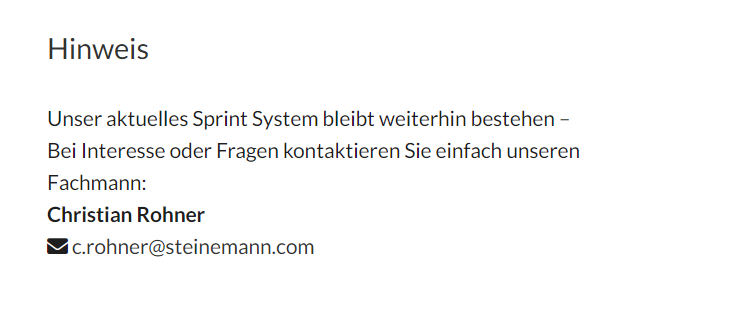 Neu:
… Bei Interesse oder Fragen kontaktieren Sie einfach unsere Spezialisten:
Spares & Consumables +41 71 313 51 51 +41 71 313 52 52 spareparts@steinemann.com
https://www.steinemann.com/sanding/produkte/consumables/tsq-sprint-system/
- 8 -
10. Mai 2021
Abteilung  |  Projekt  |  Wer
Sonstiges
Steinemann Technology AG
10. Mai 2021
Kann man die Links hier etwas klarer machen?
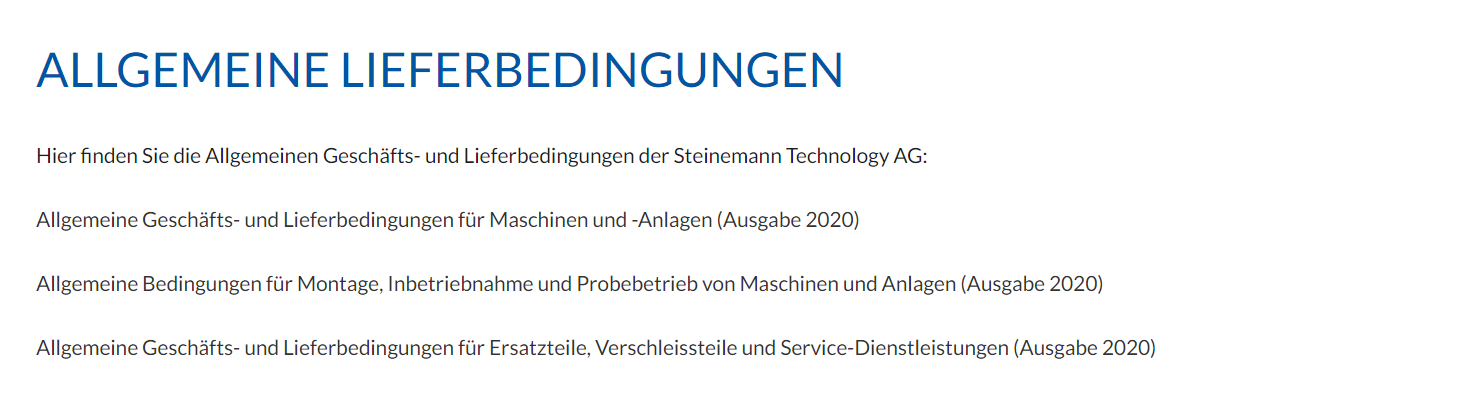 https://www.steinemann.com/sanding/agb/
- 10 -
10. Mai 2021
Abteilung  |  Projekt  |  Wer